Approximate measurements
Explicit teaching
NSW Department of Education
Worked example 1 – part 1
Rounding decimals to tenths
5 or more
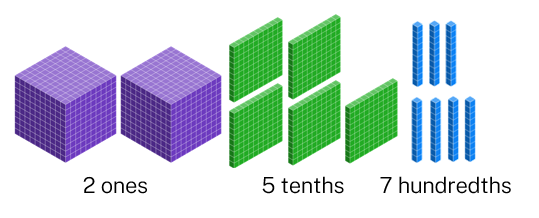 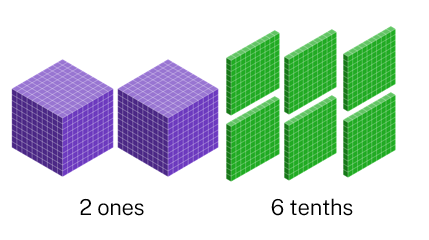 is closest to
2
Worked example 1 – part 2
Rounding decimals to tenths
Why did the tenths get larger?
Why is “5 or more” important?
5 or more
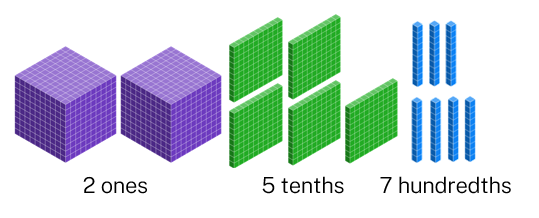 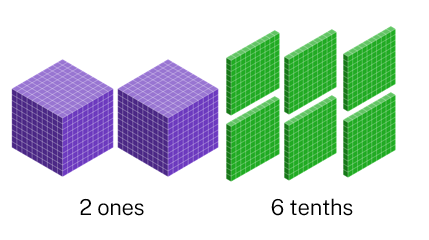 is closest to
Where did this extra tenth come from?
3
Worked example 2 – part 1
Rounding decimals to tenths
Less than 5
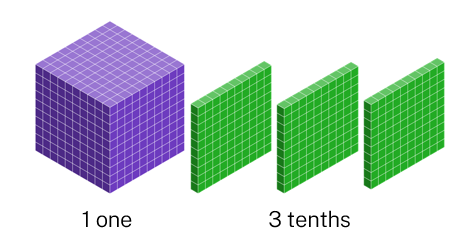 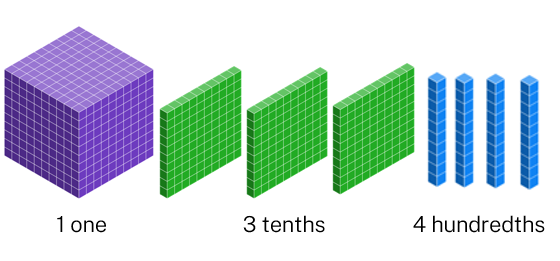 is closest to
4
Worked example 2 – part 2
Rounding decimals to tenths
Why didn’t the tenths get larger?
Why is “less than 5” important?
Less than 5
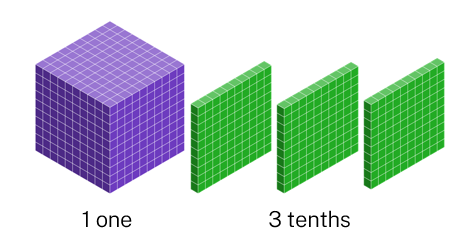 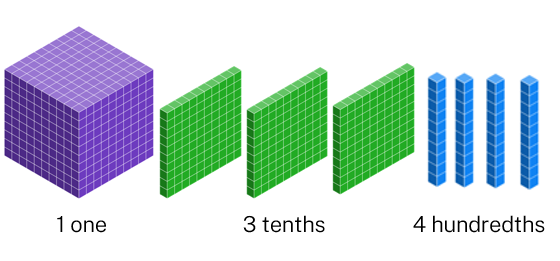 is closest to
Where did these hundredths go?
5
Your turn – example 1
Rounding decimals to tenths
6
Your turn – example 1 – solutions
Your turn – Solution
Round 3.89 kilograms to the nearest tenth
5 or more
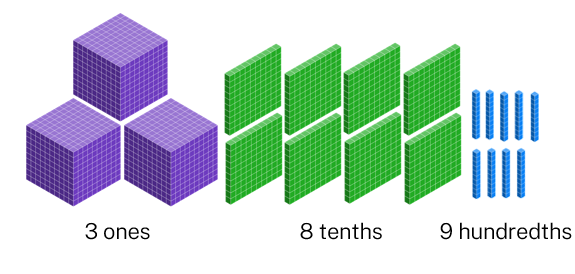 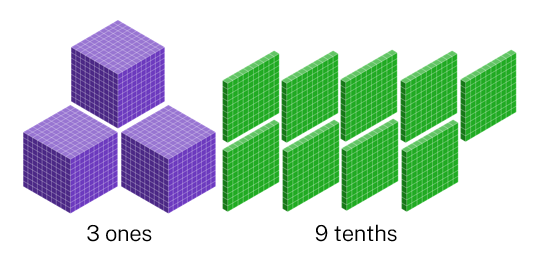 is closest to
7
Your turn – example 2
Your turn – Rounding decimals to tenths
Round 5.11 metres to the nearest tenth
8
Your turn – example 2 – solutions
Your turn – Solutions
Less than 5
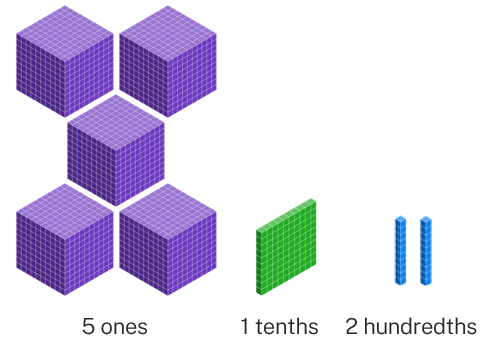 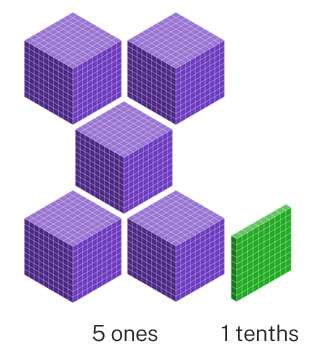 is closest to
9